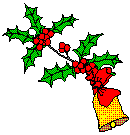 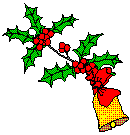 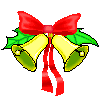 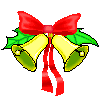 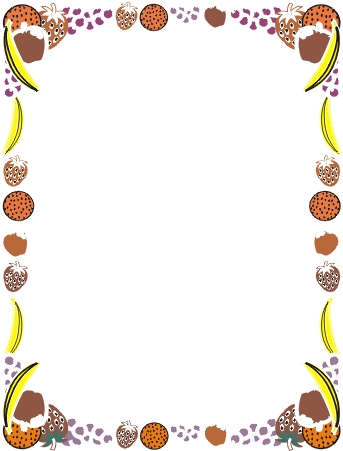 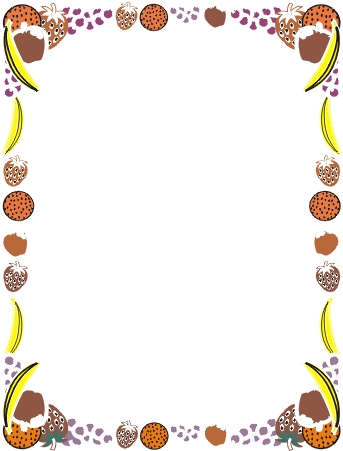 TOÁN LỚP 5
Ôn tập về tính chu vi, diện tích một số hình
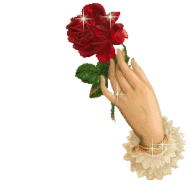 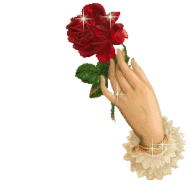 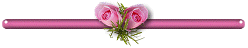 Toán:
Kiểm tra bài cũ:
Gọi một học sinh giải bài tập số 4 tiết học trước.
 Chấm vở một số học sinh;
Bài giải:
Thời gian ô tô đi trên đường là:
   8 giờ 56 phút – (6 giờ 15 phút + 25 phút)
   = 2 giờ 16 phút =       giờ 
Quãng đường từ Hà Nội đến hải Phòng Là:
    45 x          =  102 (km)
                                  Đáp số: 102 km
Toán:
ÔN TẬP VỀ TÍNH CHU VI, DiỆN TÍCH MỘT SỐ HÌNH
Ôn tập
Củng cố kiến thức
b
h
h
h
a
a
a
a
S =
a
b
(a + b) x h
S =
h
2
h
a
a
n
S =
a x h
o
2
m x n
r
2
m
Toán:
ÔN TẬP VỀ TÍNH CHU VI, DIỆN TÍCH MỘT SỐ HÌNH
Hình tam giác
Hình chữ nhật
P = (a + b) x 2
S = a x b
Hình vuông
P = a x 4
S = a x a
Hình thang
Hình bình hành
S = a x h
Hình thoi
Hình tròn
P = r x 2 x 3,14
S = r x r x 3,14
Hình tam giác
Hình thang
b
h
h
h
h
a
a
a
a
Lưu ý:
Chiều cao hình tam giác có thể:
nằm trong, nằm ngoài hoặc là một cạnh của hình tam giác.
Có thể xem hình tam giác là:
hình thang đặc biệt, có đáy bé bằng 0.
Toán:
ÔN TẬP VỀ TÍNH CHU VI, DiỆN TÍCH MỘT SỐ HÌNH
2.Luyện tập
2
2
120 x 80 = 9600 (m  )
Toán:
ÔN TẬP VỀ TÍNH CHU VI, DiỆN TÍCH MỘT SỐ HÌNH
CÁ NHÂN
Bài 1:
Một khu vườn trồng cây hình chữ nhật có chiều dài 120m, chiầu rộng bằng 2/3 chiều dài.
a) Tính chu vi khu vườn đó.
b) Tính diện tích khu vườn đó với đơn vị đo là mét vuông,là héc ta.
Bài giải:
Chiều rộng khu vườn hình chữ nhật là:
120 : 3 x 2 = 80 (m)
Chu vi khu vườn hình chữ nhật là:
(120 + 80) x 2 = 400 (m)
Diện tích khu vườn hình chữ nhật là:
9600m   = 0,96 ha
Đáp số:
a) 400 m
b) 0,96 ha
3cm
Hình bên là một mảnh đất hình thang
vẽ trên bản đồ tỉ lệ 1 : 1000.
2cm
Tính diện tích mảnh vườn đó
5cm
với đơn vị đo là mét vuông.
(30 + 50) x 20
2
2
= 800 (m  )
2
2
800 m
Toán:
ÔN TẬP VỀ TÍNH CHU VI, DiỆN TÍCH MỘT SỐ HÌNH
NHÓM ĐÔI
Bài 2:
Bài giải:
Đáy bé mảnh đất hình thang là:
3 x 1000 = 3000 (cm)
3000cm = 30 m
Đáy lớn mảnh đất hình thang là:
5 x 1000 = 5000 (cm)
5000cm = 50 m
Chiều cao mảnh đất hình thang là:
2 x 1000 = 2000 (cm)
2000cm = 20 m
Diện tích mảnh đất hình thang là:
Đáp số:
B
4cm
A
C
4cm
4cm
D
Vì hình vuông là một hình thoi đặc biệt,
có 2 đường chéo bằng nhau. Nên:
2
2
2
4 x 4 x 3,14 = 50,24 (cm  )
(8 x 8) : 2 = 32 (cm  )
50,24 - 32 = 18,24 (cm  )
2
2
2
2
a) 32 cm
b) 18,24 cm
Toán:
ÔN TẬP VỀ TÍNH CHU VI, DiỆN TÍCH MỘT SỐ HÌNH
NHÓM SÁU
Bài 3:
Trên hình bên, hãy tính diện tích:
a) Hình vuông ABCD.
b) Phần đã tô màu của hình tròn.
Bài giải:
Độ dài mỗi đường chéo là:
4 + 4 = 8 (cm)
Diện tích hình vuông ABCD là:
Diện tích hình tròn:
Diện tích phần tô màu là:
Đáp số:
a + b x h
(a + b) x h
S =
S =
2
2
Ô CỬA BÍ MẬT
Trò chơi
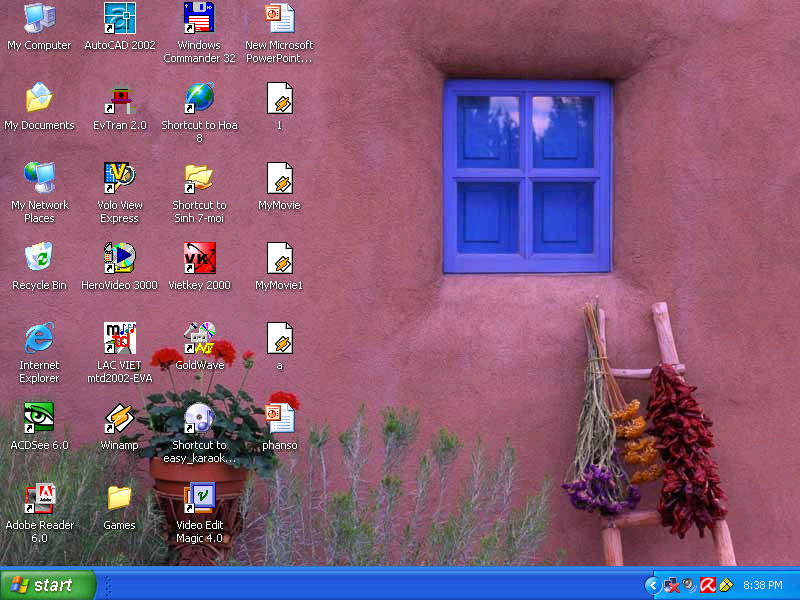 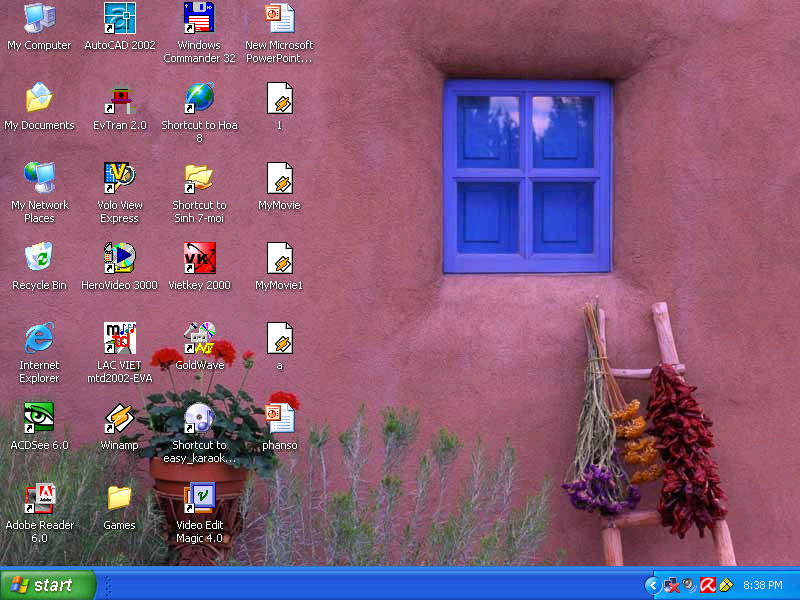 4cm
Từ công thức tính diện tích hình tam giác, em hãy nêu công thức tính chiều cao hình tam giác?
5cm
2
1
Chu vi hình chữ nhật trên là:
A.  9 cm
B.  18 cm
D. 40 cm
C.  20 cm
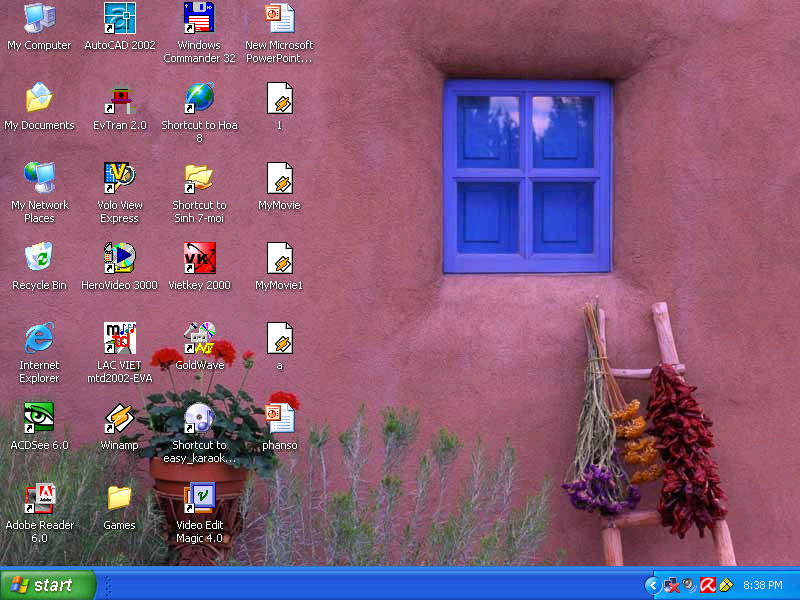 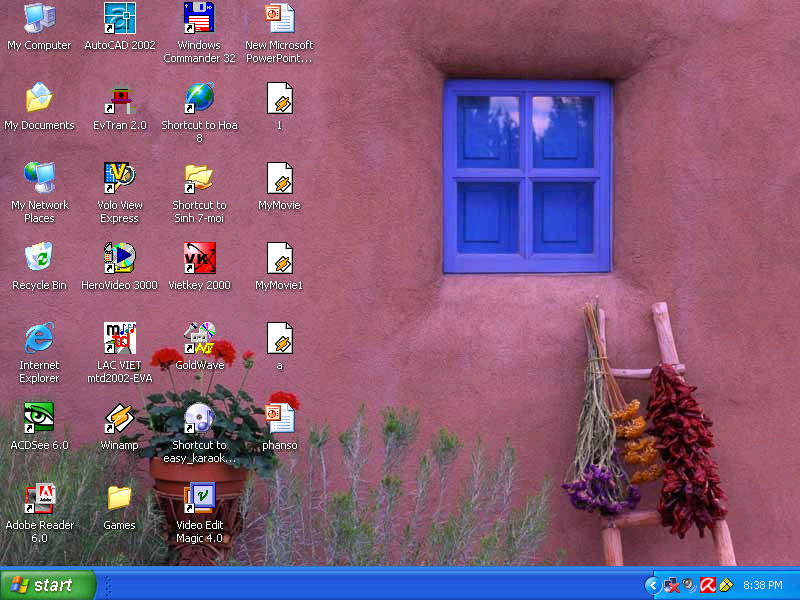 Ai đúng, ai sai ? Vì sao?
Để tính diện tích hình thang có hai bạn làm như sau:
Muốn tính diện tích hình tròn ta làm như thế nào ?
3
4
Bạn A
Bạn B
Toán:
ÔN TẬP VỀ TÍNH CHU VI, DiỆN TÍCH MỘT SỐ HÌNH
Kết luận:
Để thực hiện tốt các bài toán về chu vi, diện tích các hình cần:
- Nắm vững các công thức,
- Xác định đúng và thống nhất đơn vị đo,
- Nắm được mối quan hệ giữa các hình với nhau.